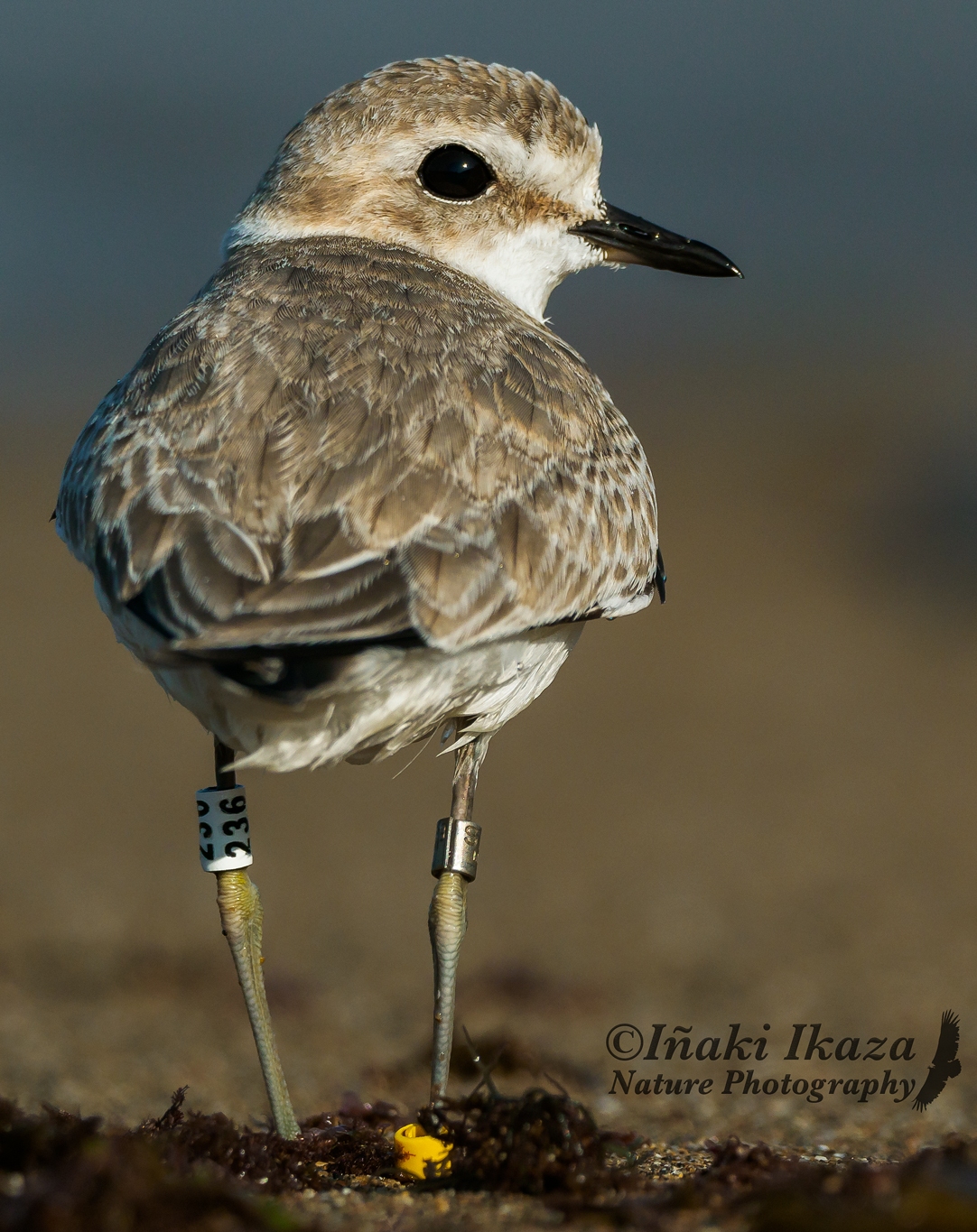 AG du CRBPO – 11 mars 2023
Suivi du gravelot à collier interrompu par le baguage
James Jean Baptiste
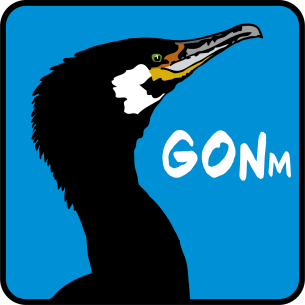 1
Introduction
Programme initié en 2007 afin de comprendre la dynamique de population du gravelot à collier interrompu en Normandie. 
Dépose du programme personnel auprès du CRBPO, Wader Study Group (WSG). Bagueurs associés : Ludivine Gabet, Benoît Lecaplain, David Vigour et Franck Salmon.
Code numérique sur une bague + bague colorée
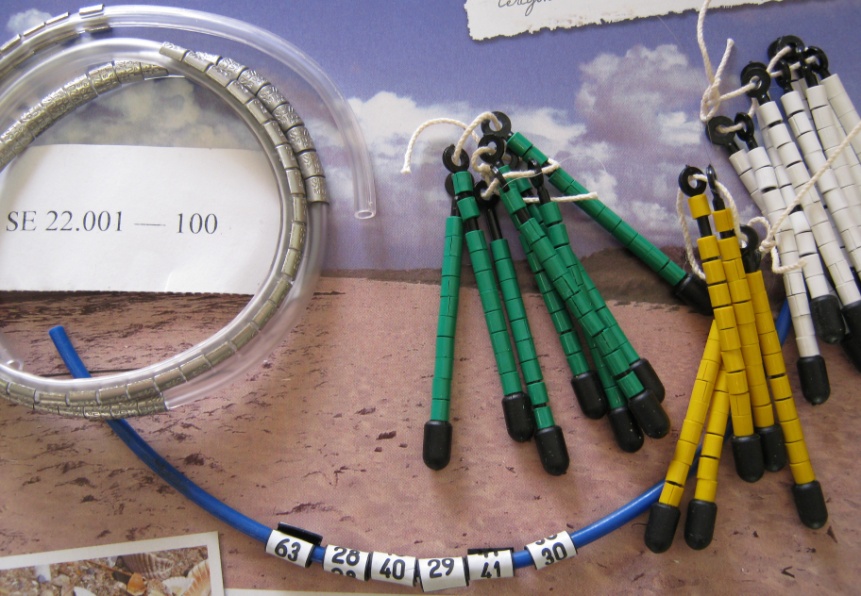 AG du CRBPO– 11 mars 2023- Paris
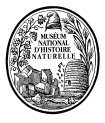 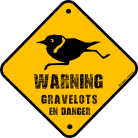 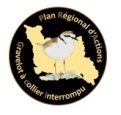 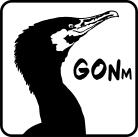 2
Technique de capture
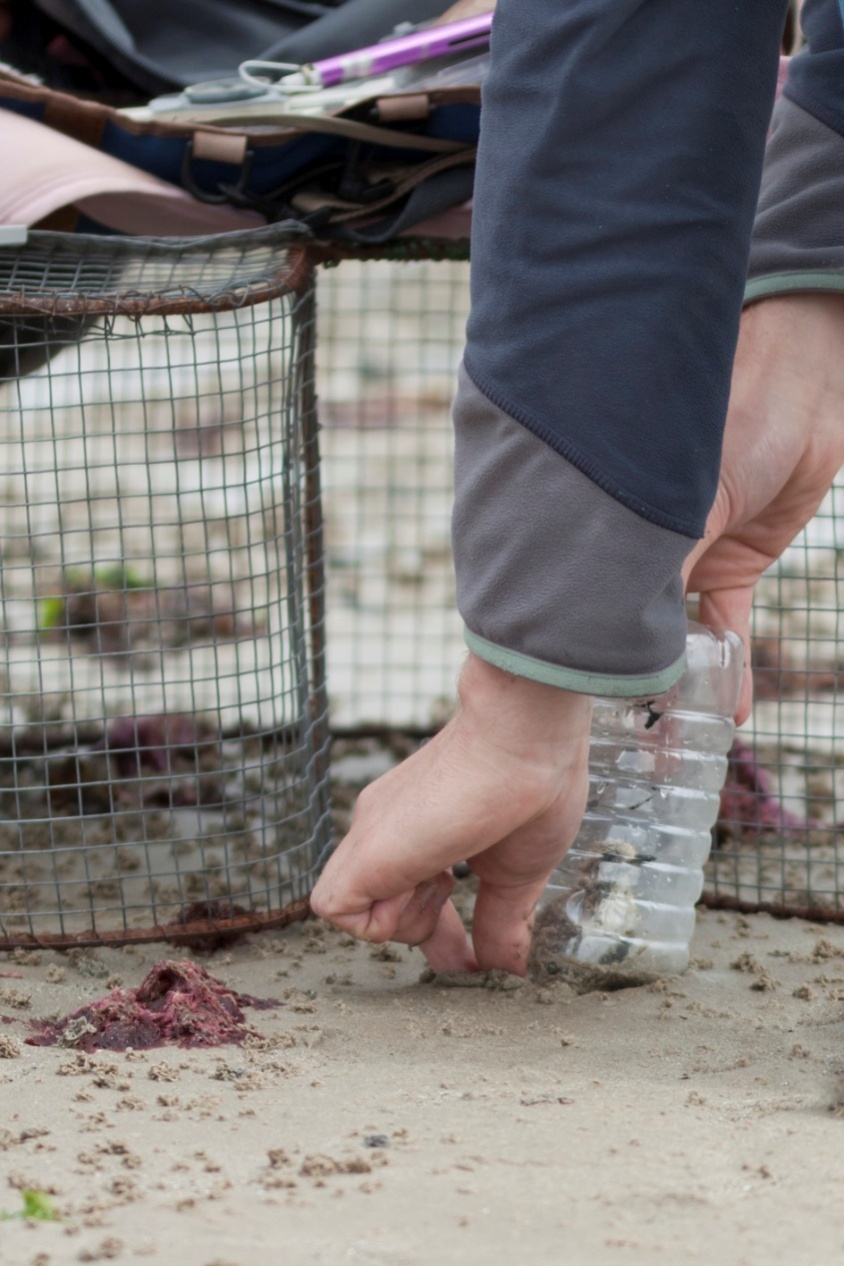 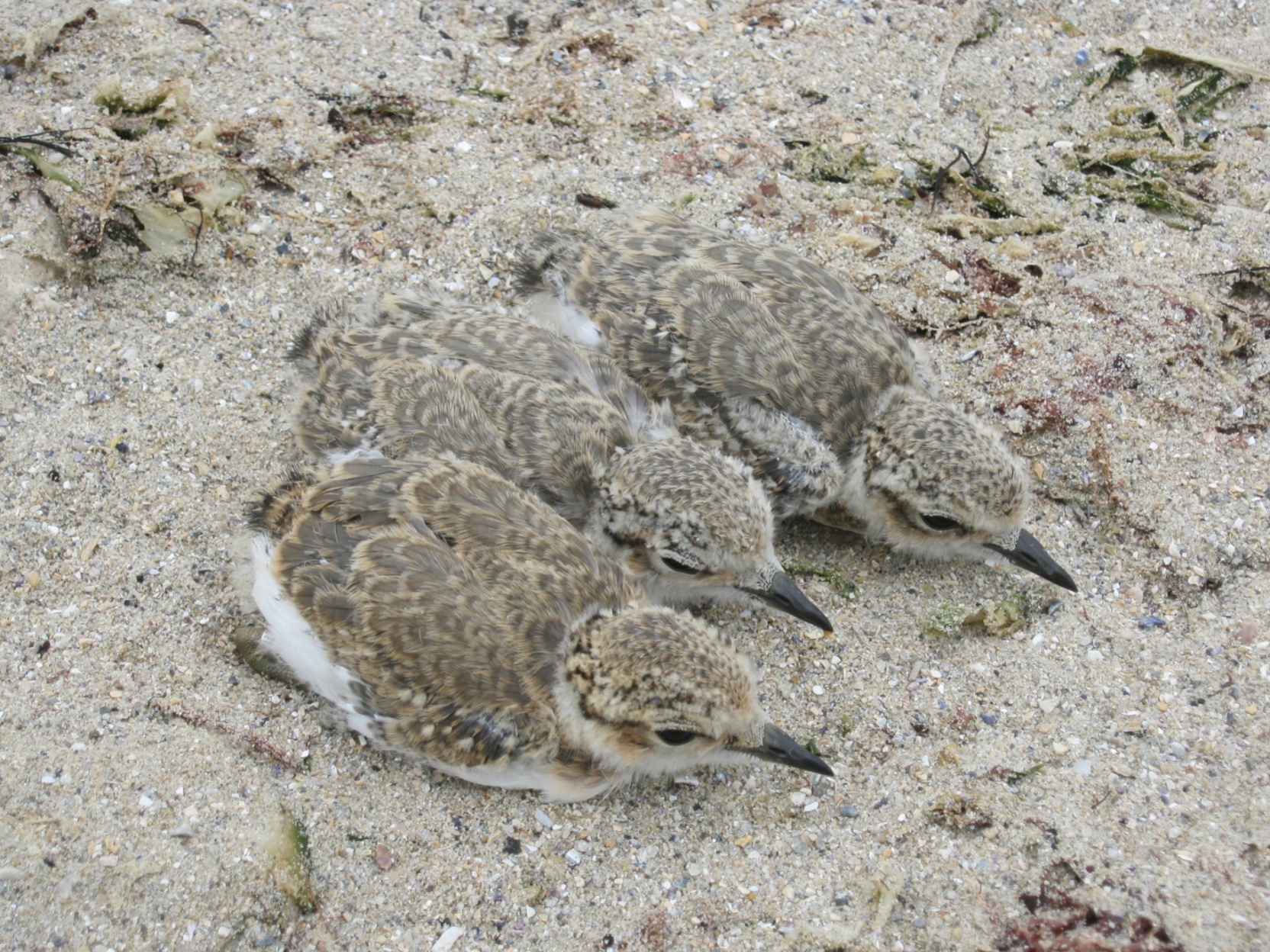 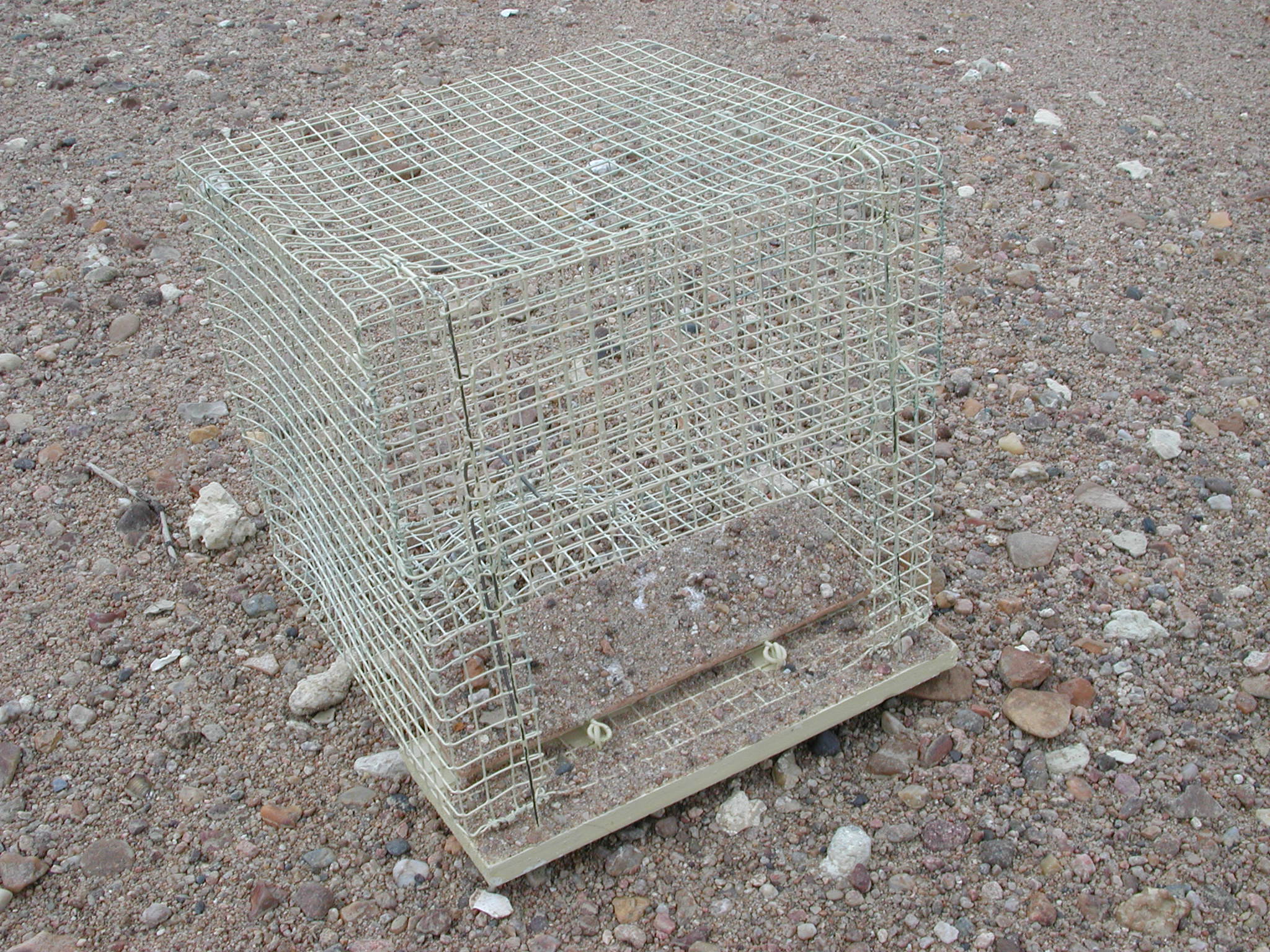 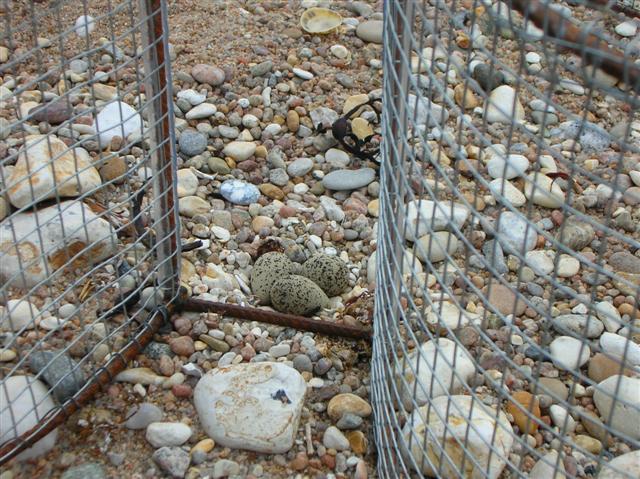 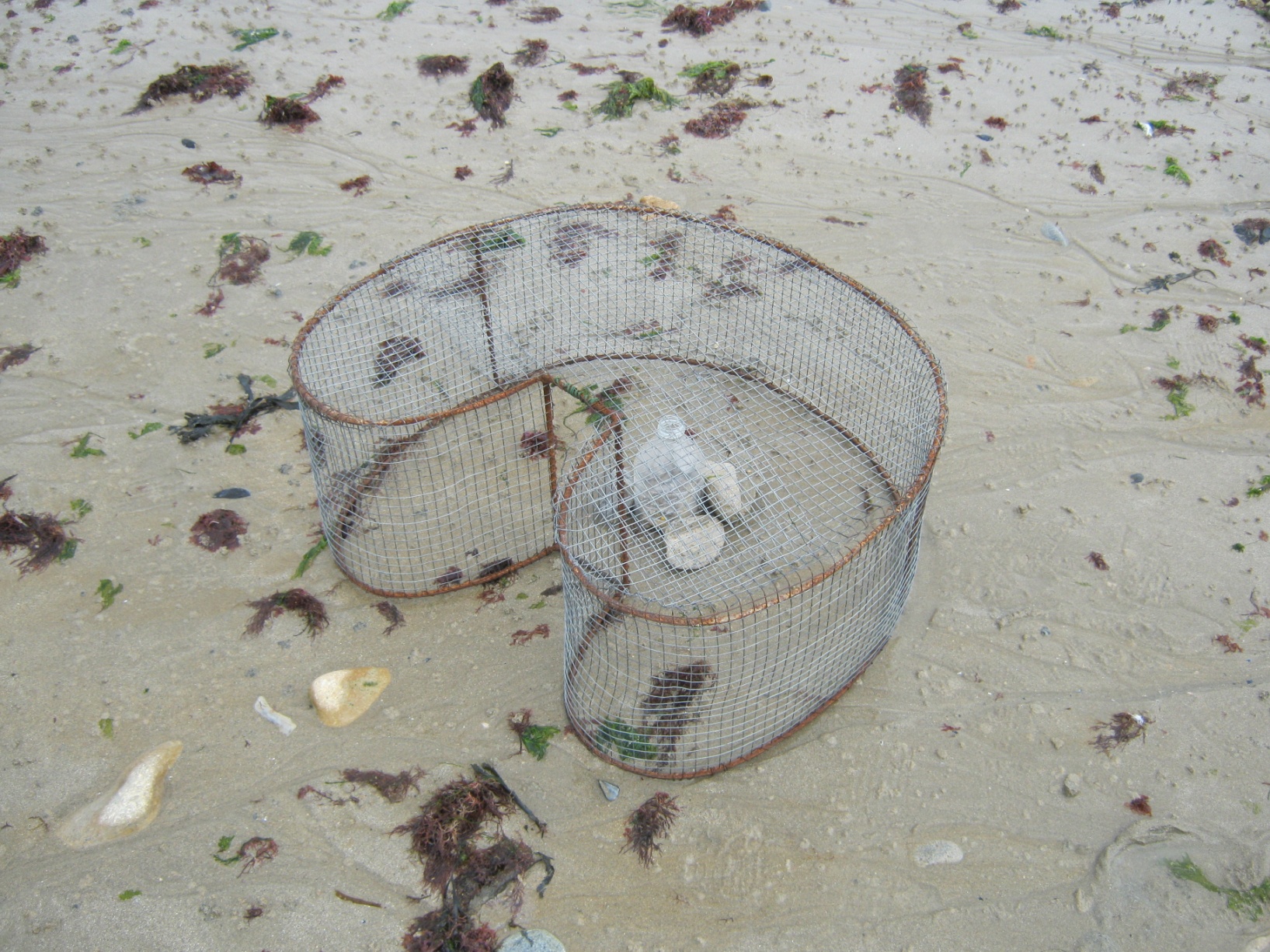 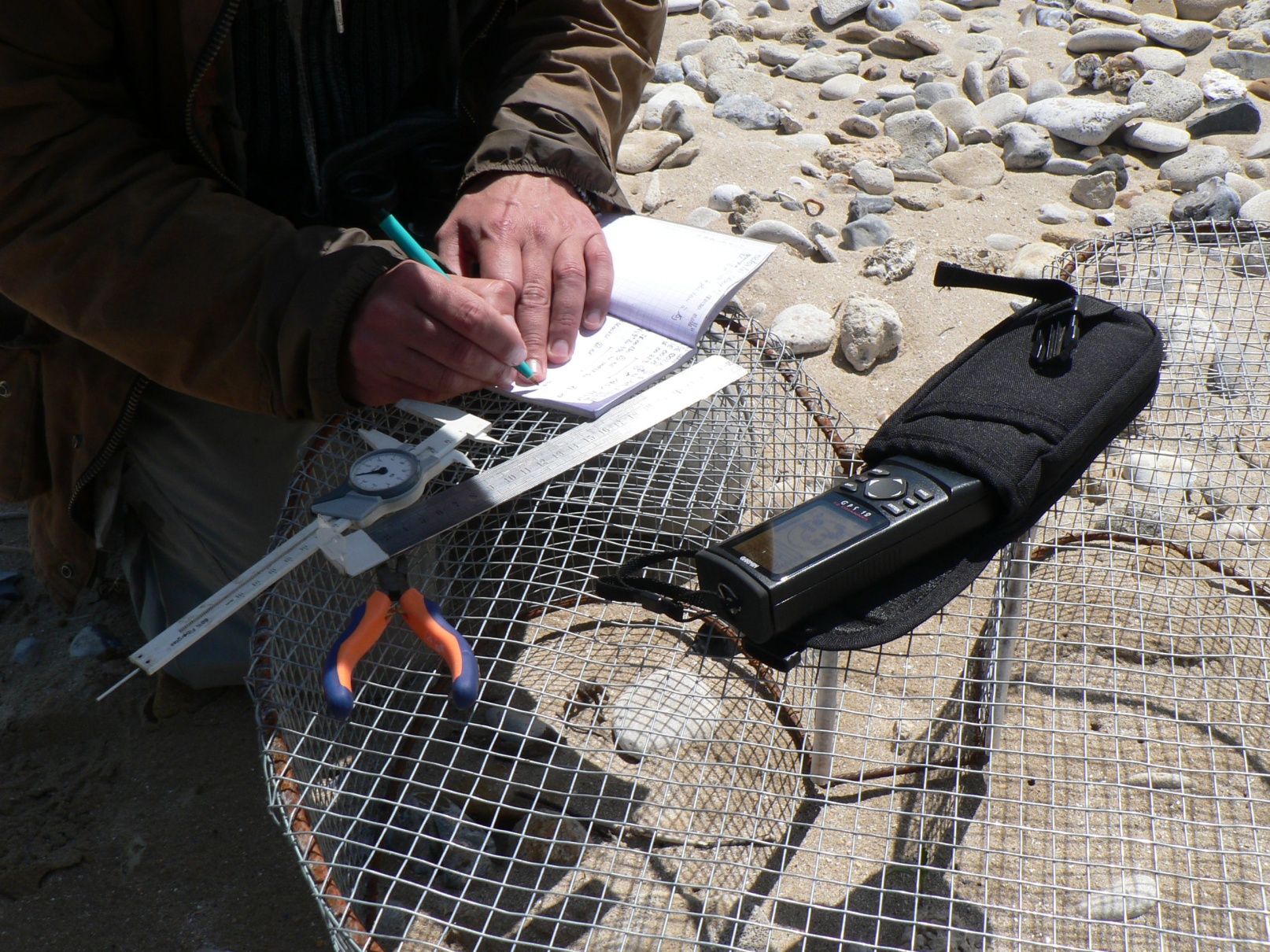 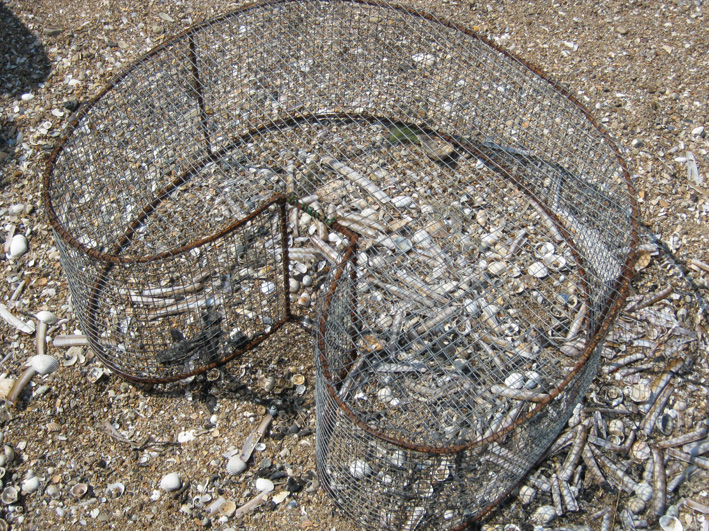 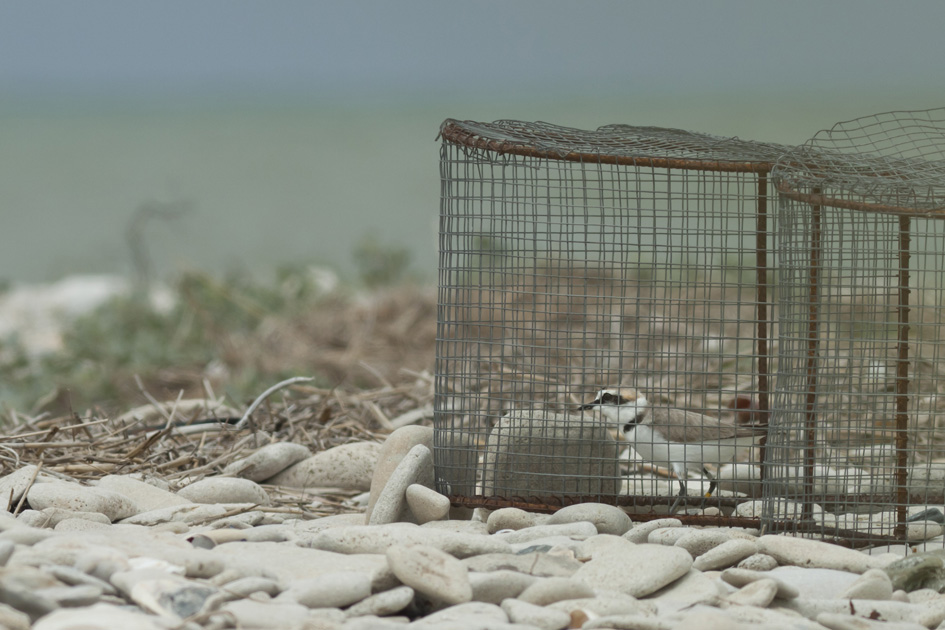 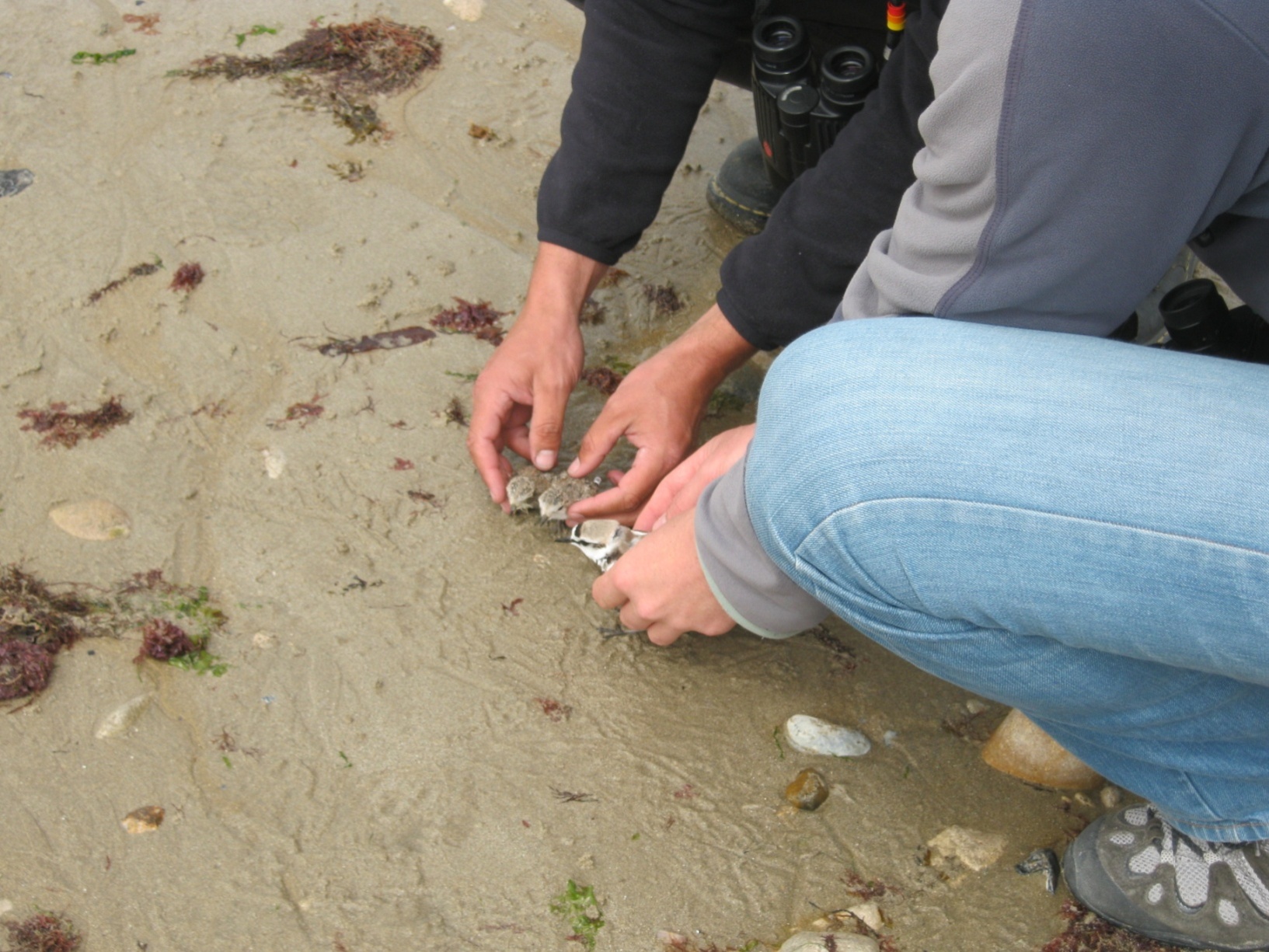 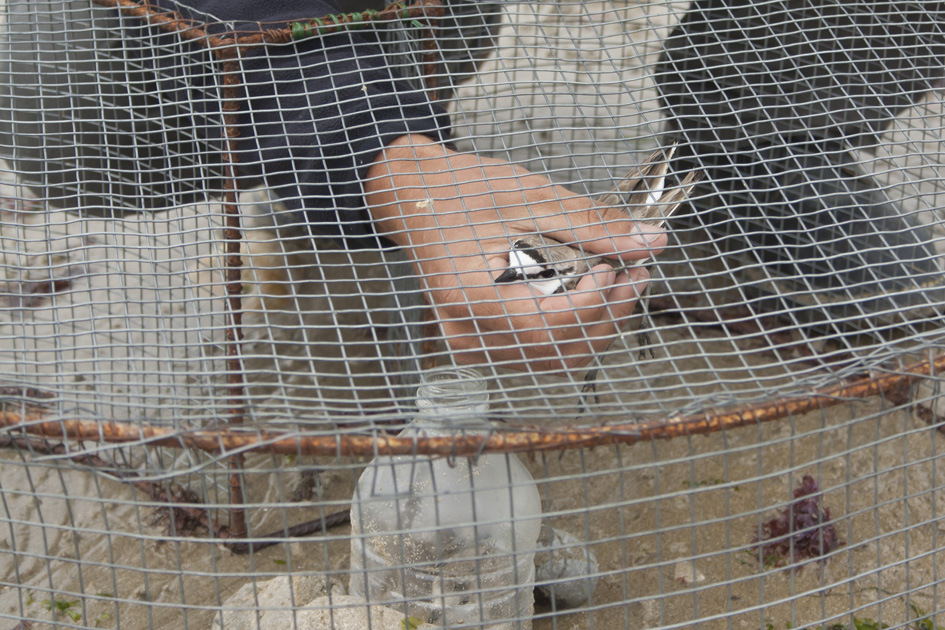 AG du CRBPO– 11 mars 2023- Paris
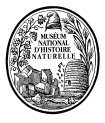 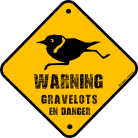 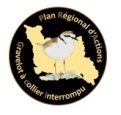 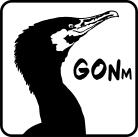 3
2007, année test
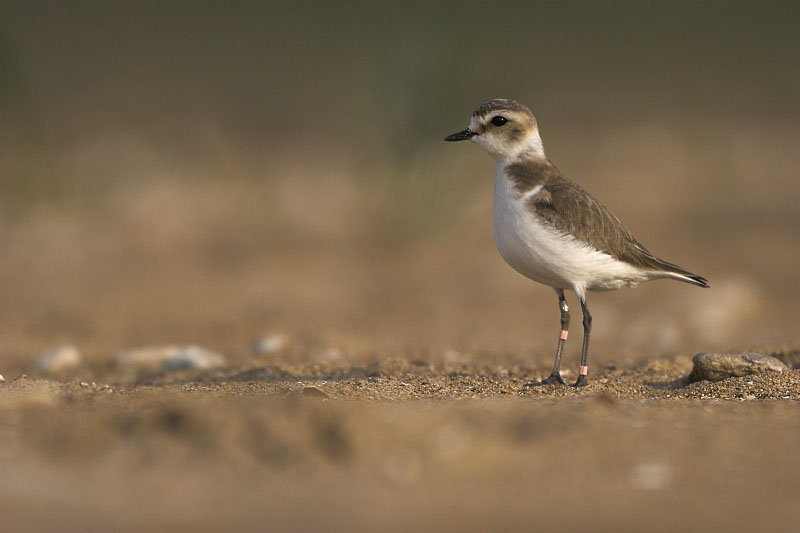 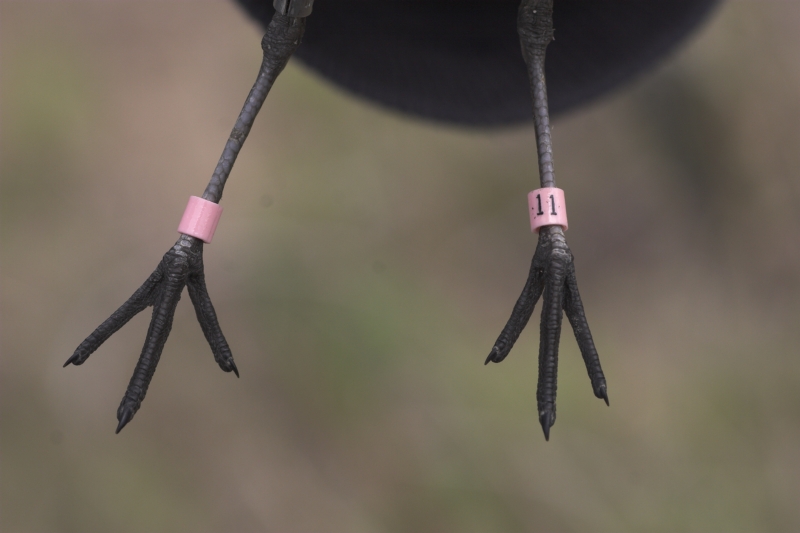 AG du CRBPO– 11 mars 2023- Paris
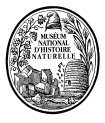 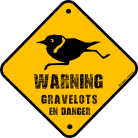 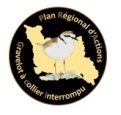 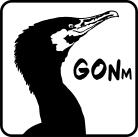 4
Années 2008/2009, mauvaise qualité de bague
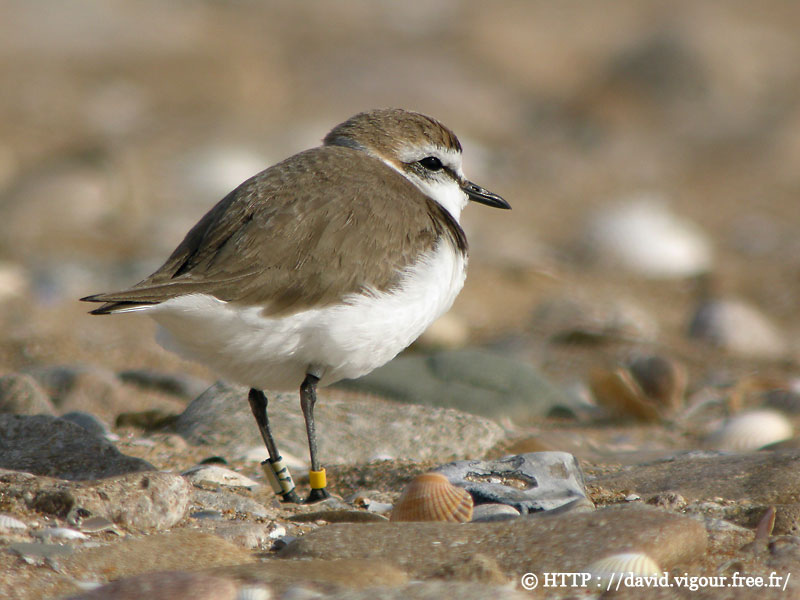 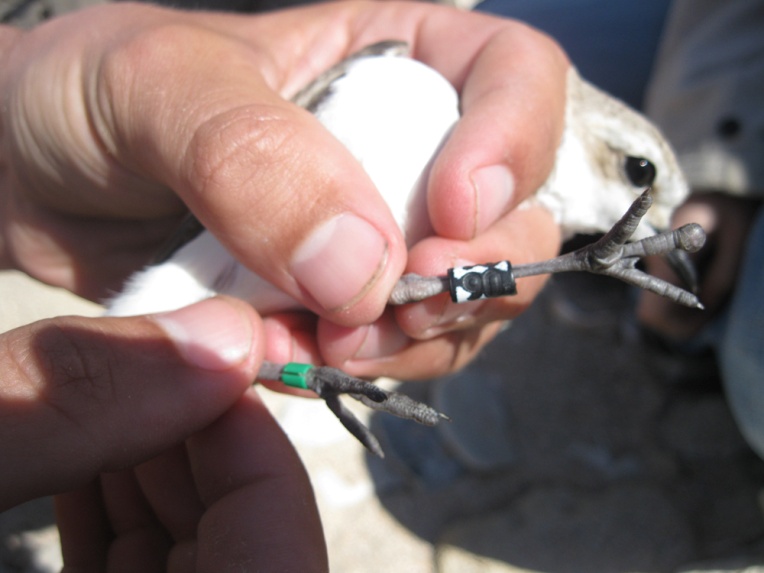 AG du CRBPO– 11 mars 2023- Paris
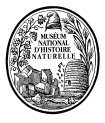 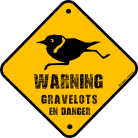 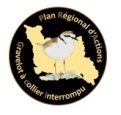 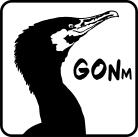 5
2010-2012
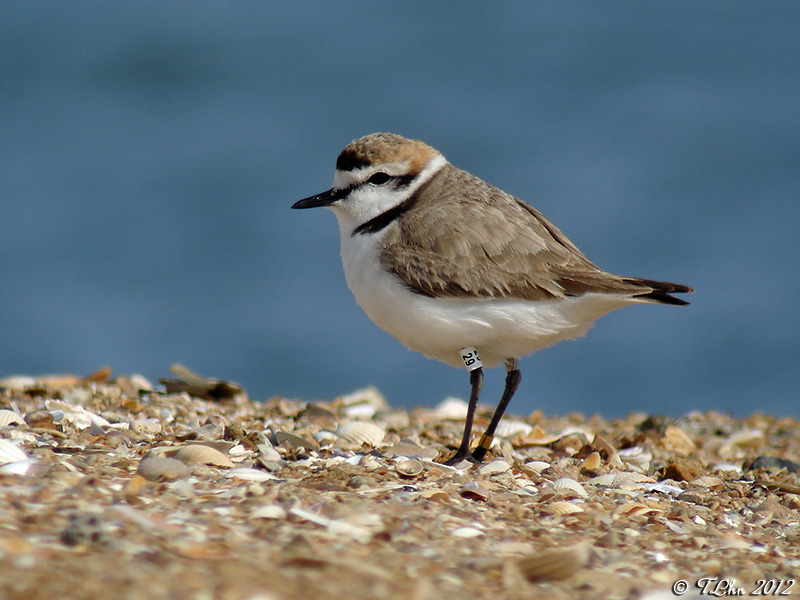 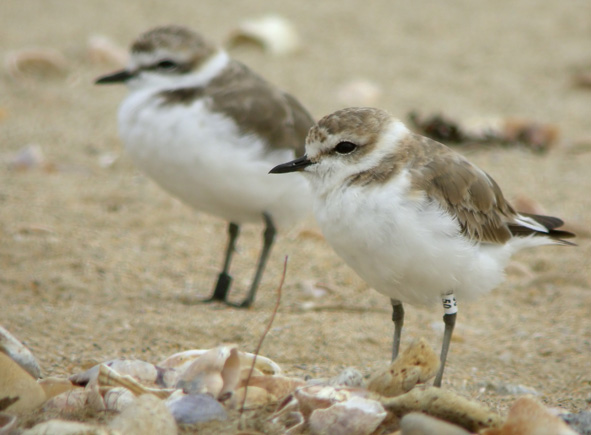 AG du CRBPO– 11 mars 2023- Paris
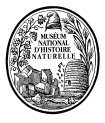 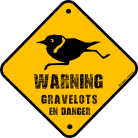 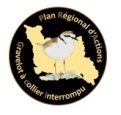 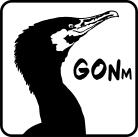 6
Les combinaisons actuelles
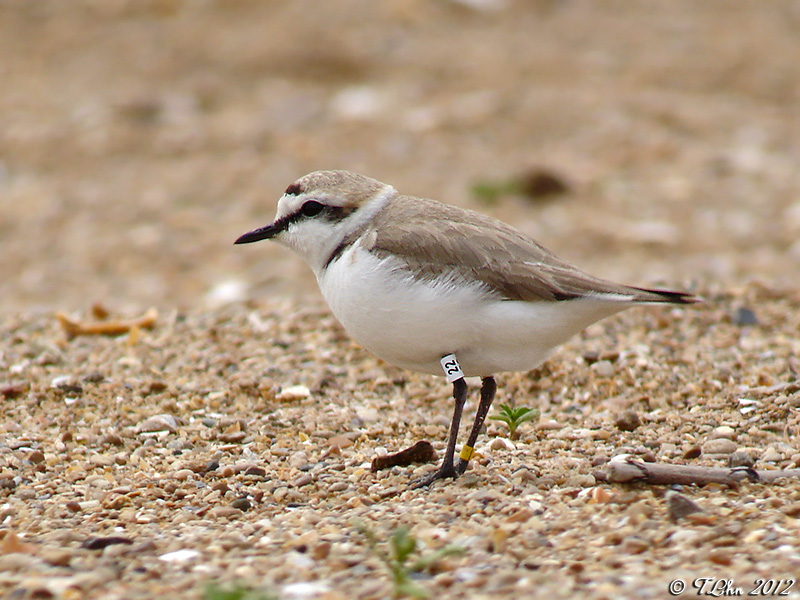 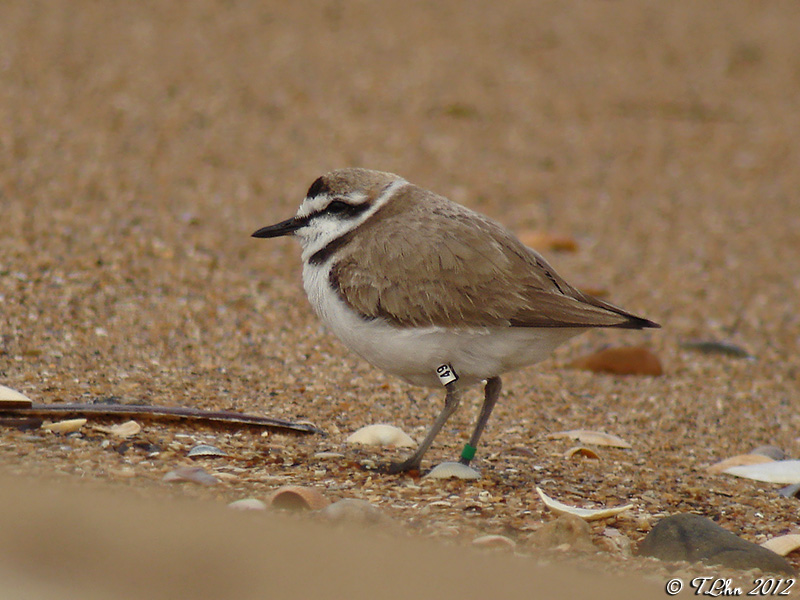 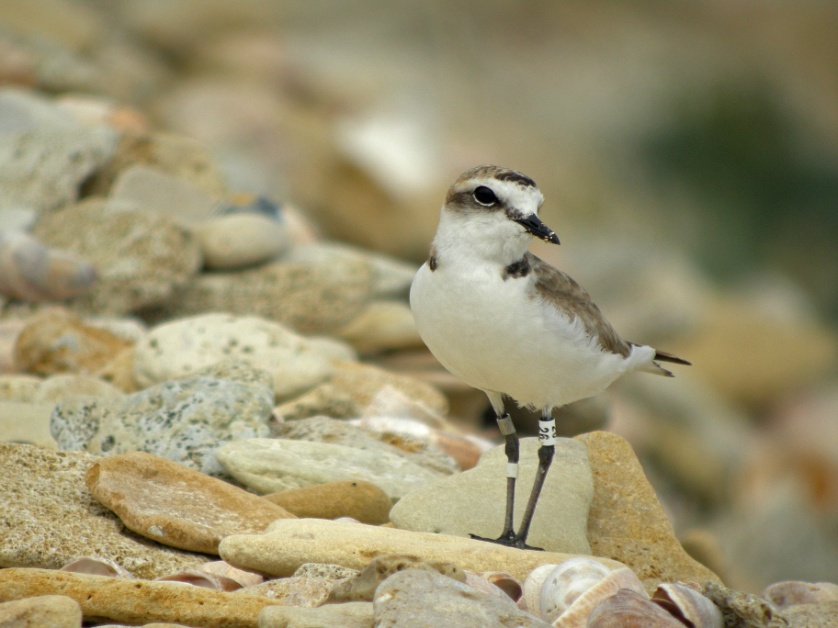 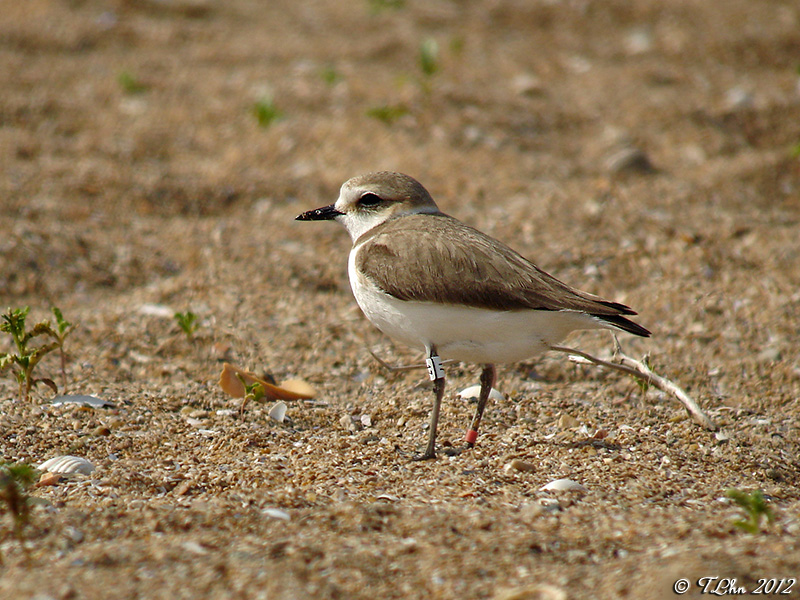 AG du CRBPO– 11 mars 2023- Paris
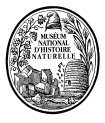 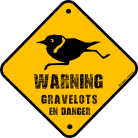 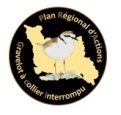 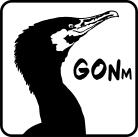 7
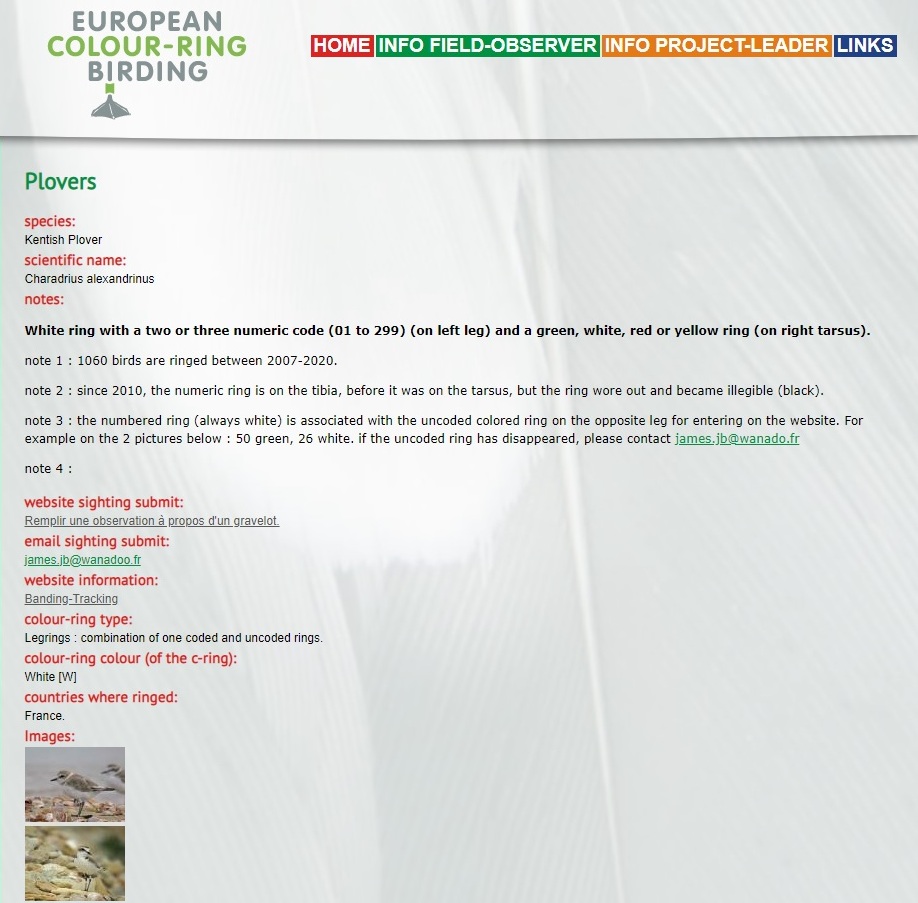 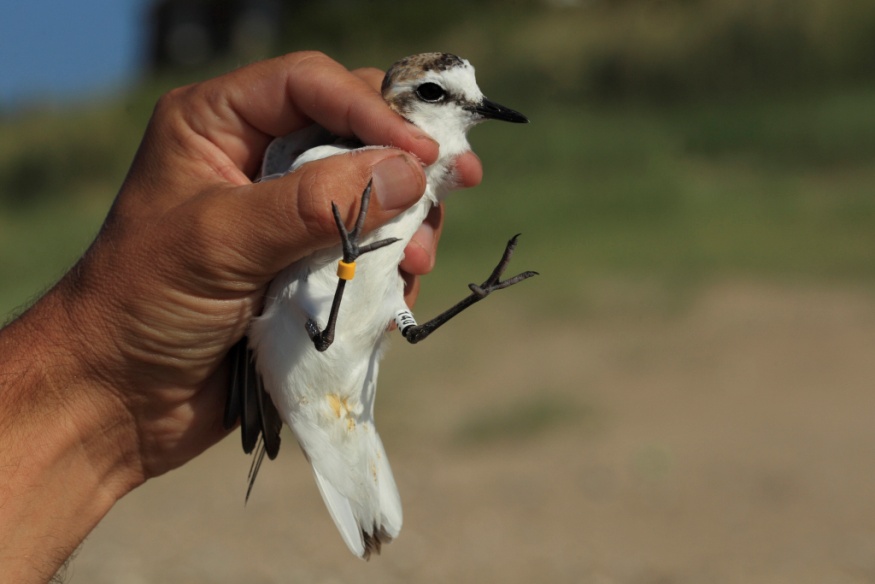 8
https://gravelots.carmain.org/
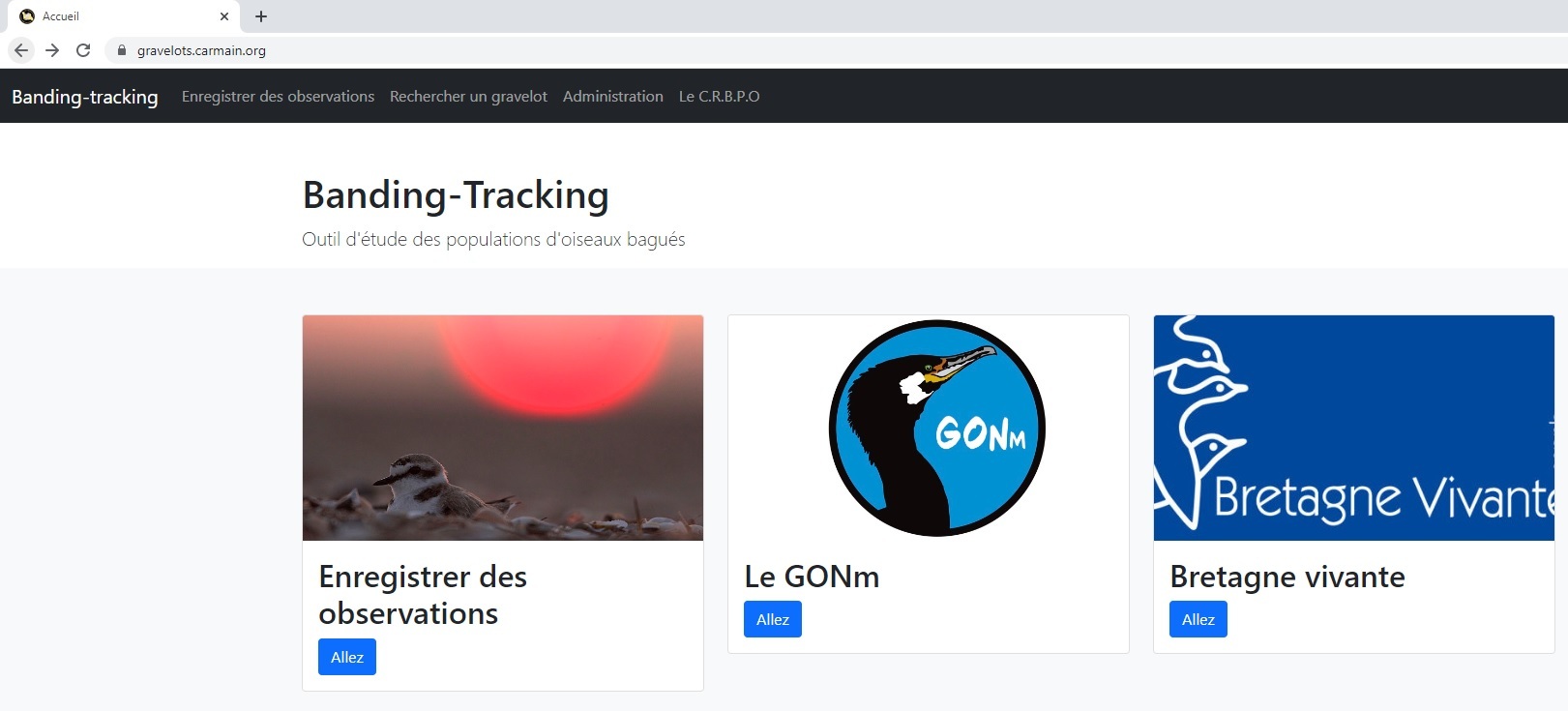 Merci Martin Billard !
AG du CRBPO– 11 mars 2023- Paris
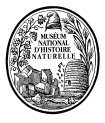 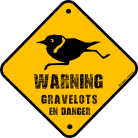 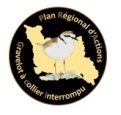 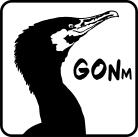 9
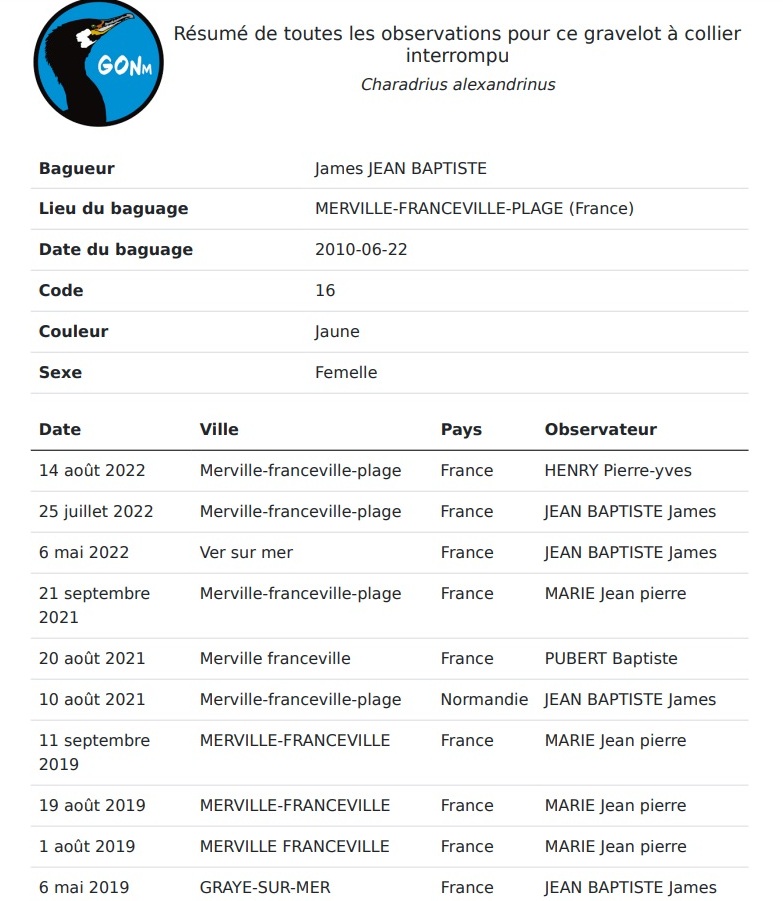 10
Résultats1064 gravelots bagués en 13 ans
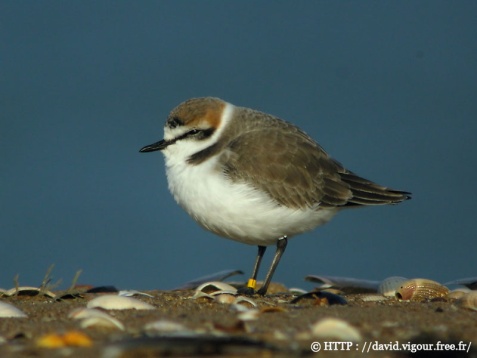 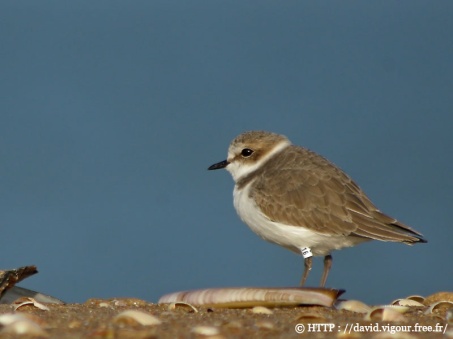 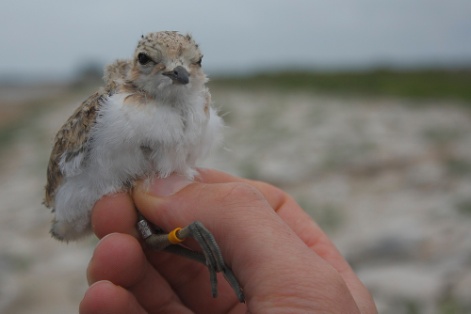 63,2%
22,0 %
14,7%
AG du CRBPO– 11 mars 2023- Paris
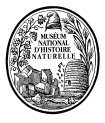 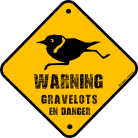 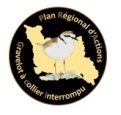 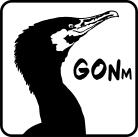 11
Cartographie des oiseaux bagués
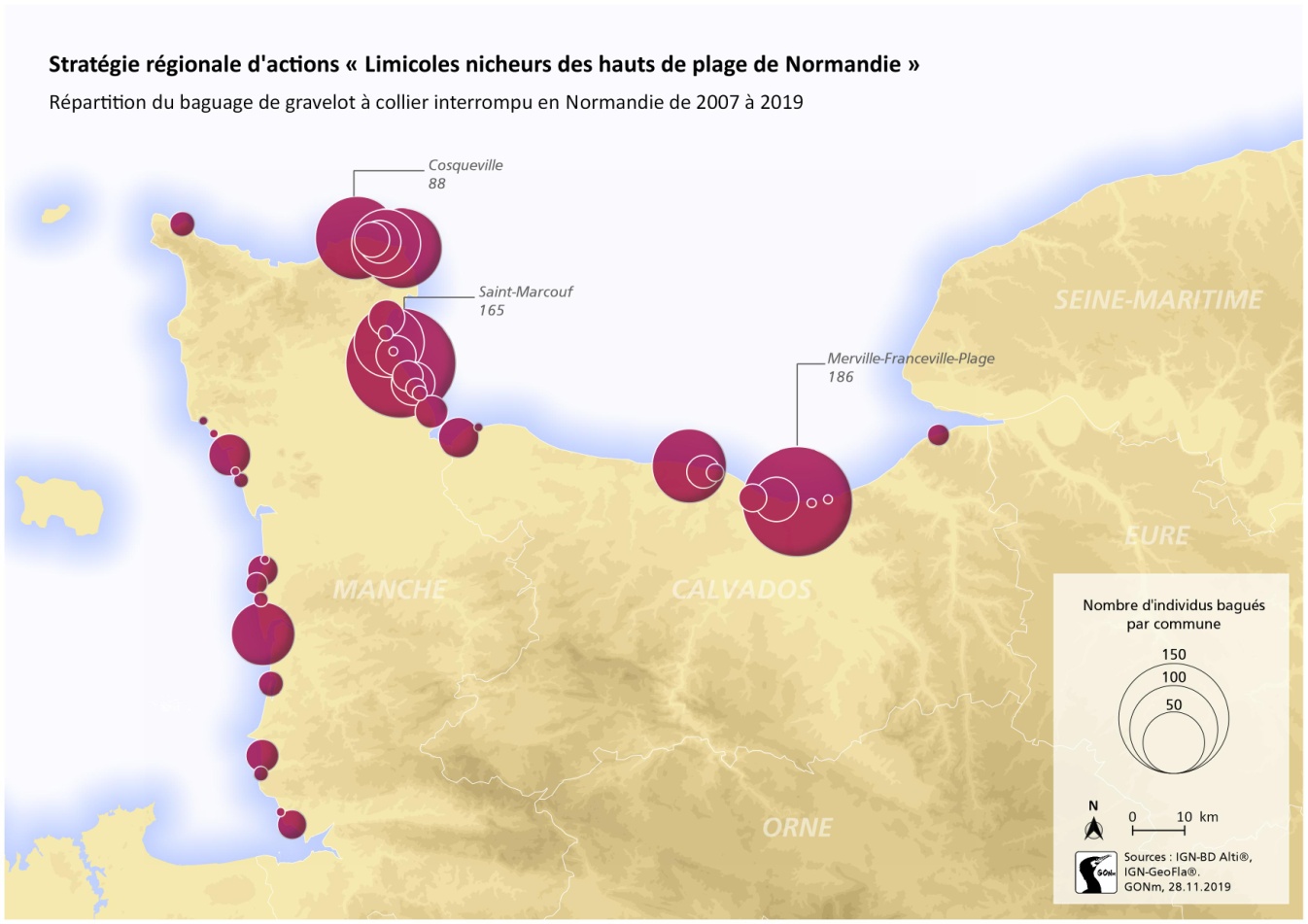 AG du CRBPO– 11 mars 2023- Paris
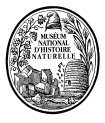 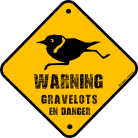 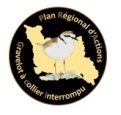 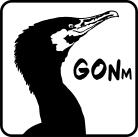 12
Résultats9 600 lectures en 13 ans pour 719 oiseaux
13
Cartographie des contrôles - total
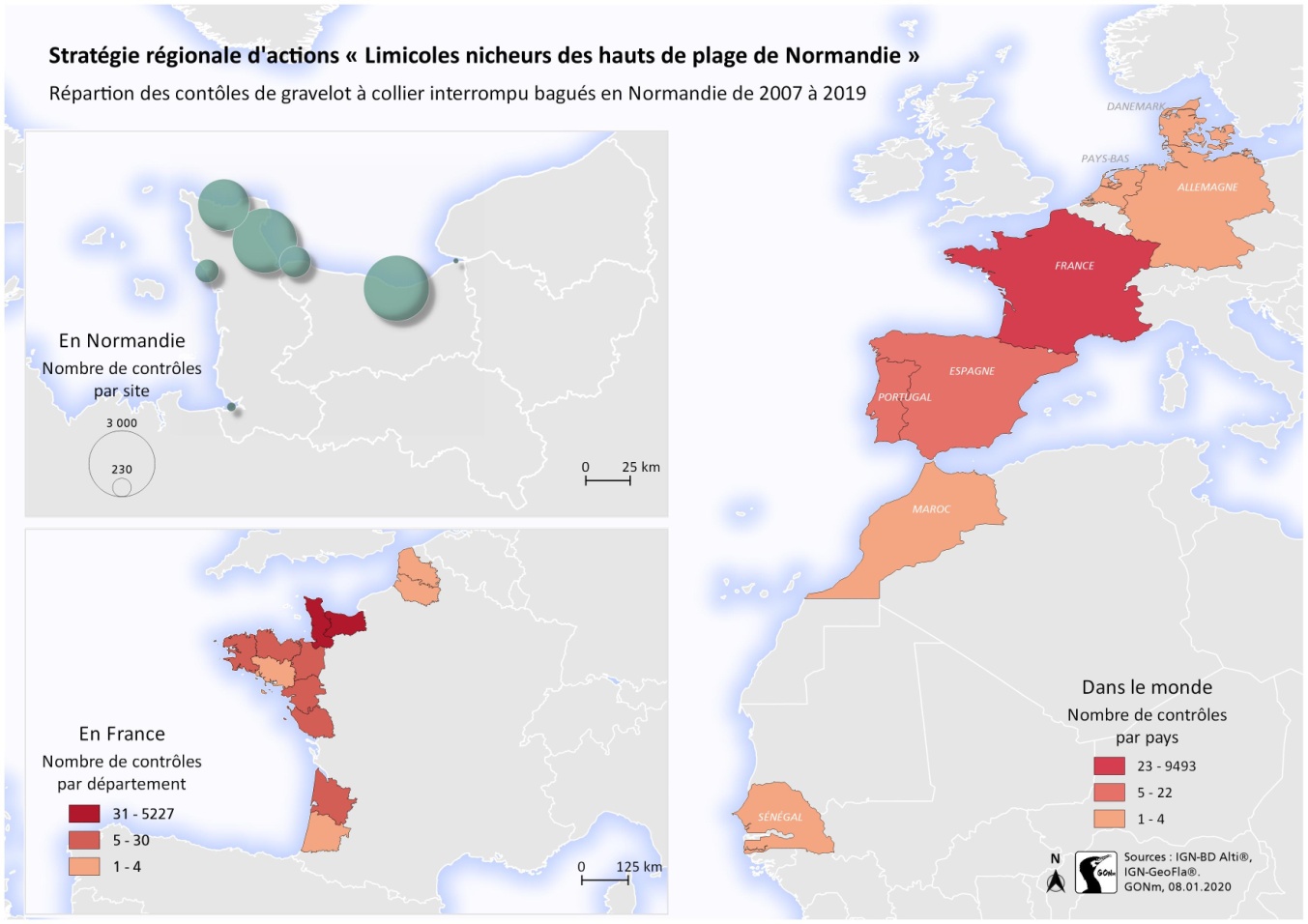 Cartes Vot
AG du CRBPO– 11 mars 2023- Paris
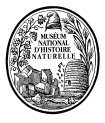 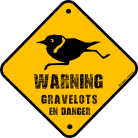 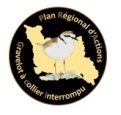 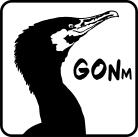 14
Devenir des poussins à (au moins) n+1
675 poussins bagués (200 en Mt)
352 revus volants (52,1%)
236 contrôlés à au moins n+1 (35% / 67%)
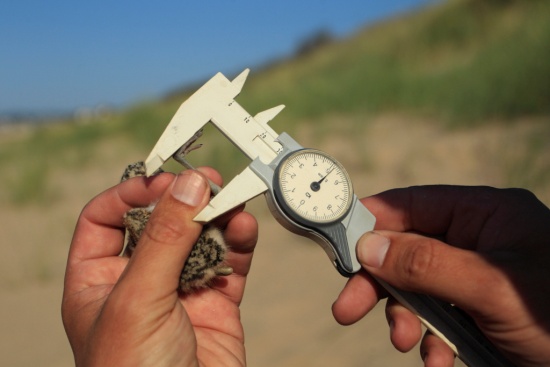 Age des PUL déterminé avec LT :
Age = 2,52LT – 48,341
AG du CRBPO– 11 mars 2023- Paris
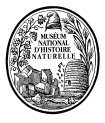 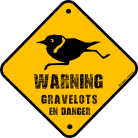 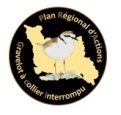 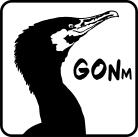 15
En parallèle le « Plan régional d’actions » sur le CHAALE
Nombre de couples en Normandie
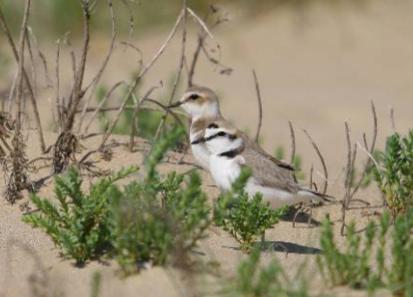 Devenir des couvées depuis 2010
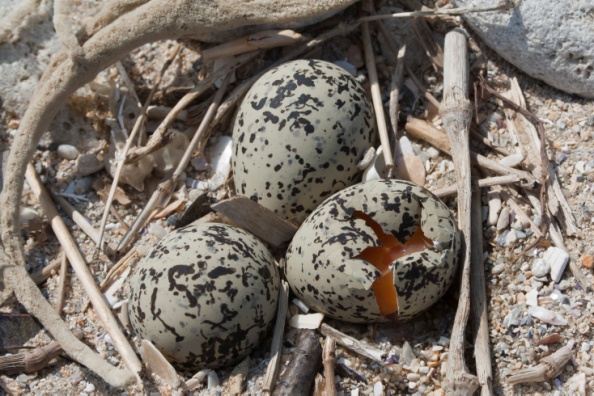 AG du CRBPO– 11 mars 2023- Paris
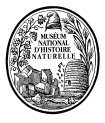 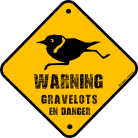 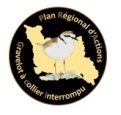 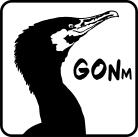 16
Effet de la protection
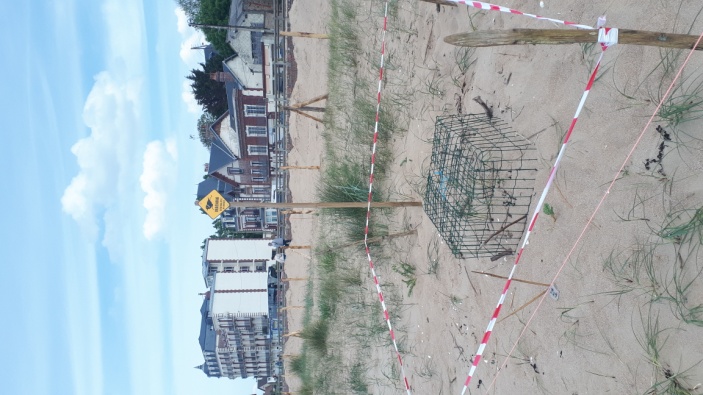 Source T. Chambert / Calao
Toutes types de protection confondus
Effet fortement significatif (P < 0,001)
Par type de protection
Pas de différence  significative (P > 0.35)
AG du CRBPO– 11 mars 2023- Paris
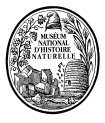 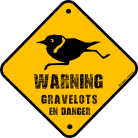 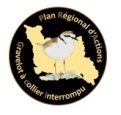 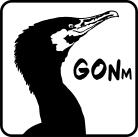 17
Productivité moyenne*
*Estimation: régression linéaire généralisée (GLM)
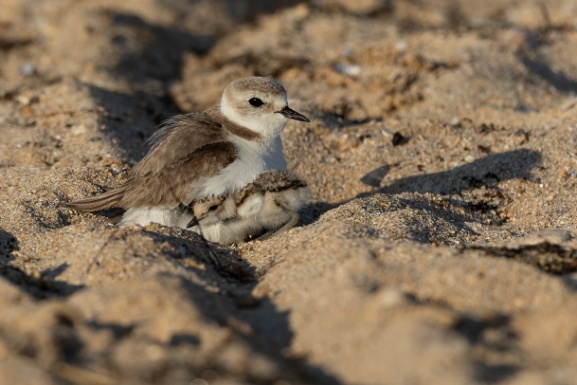 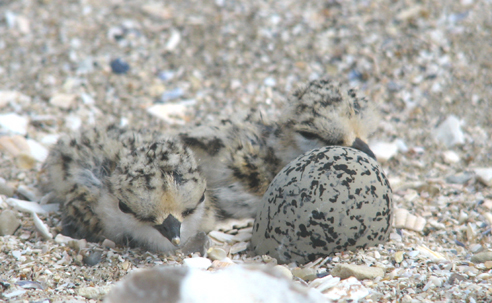 Source T. Chambert / Calao
Par nid (1000 nids suivis sur 5 ans) : 
2,69 œufs 
0,49 poussin à l’éclosion
0,30 poussin à l’envol
Taux d'éclosion : 18%
Photo W.Duvernoy
Taux d‘envol : 67%
AG du CRBPO– 11 mars 2023- Paris
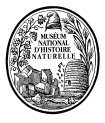 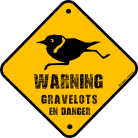 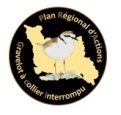 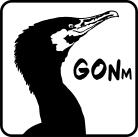 18
Probabilités de survie, les stats !
CMR
critère d’AIC (Akaike Information Criterion),
coefficient de surdispersion
population ouverte : CJS
0
0
0
0
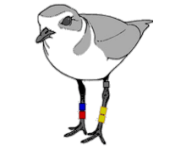 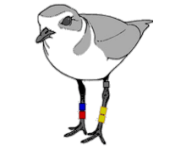 émigration temporaire
tests d’adéquation
modélisation
MARK
Φ
Φ
p
(Recapture)
les probabilités de détection ()
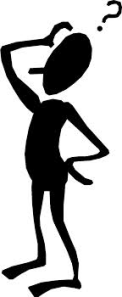 Capture
Marquage
initial
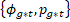 Covariables
1 – p
1 – Φ    +   Φ * (1 – p) * (1 – p) * (1 – p)
transience
probabilités de survie annuelles ()
trap-dépendance
Mort
ou
Vivant, mais jamais revu
R version 3.5.1 / R2ucare
23 modèles différents ont été évalués
d’émigration permanente
19
Résultats : détection
Source T. Chambert / Calao
Effort    détection

200 suivis  p = 63 %

250 suivis  p = 72 %

300 suivis  p = 80 %
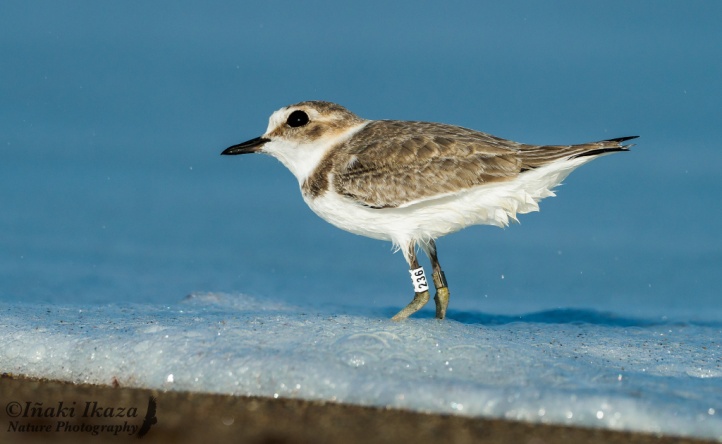 La détection varie clairement avec l’effort de suivi
Effort = nb total de suivis effectués sur la saison mai – août
20
[Speaker Notes: La détection varie clairement avec l’effort de suivi
Effort = nb total de suivis effectué sur la saison Mai – Aout]
Résultats: survie
Source T.Chambert / Calao
Survie Adulte : tendance à la hausse entre 2008 et 2019
(+18 % en 11 ans)
Survie annuelle moyenne


Adultes : 0,85 	[0,82 ; 0,88]


Juvéniles: 0,40 	[0,37 ; 0,47]
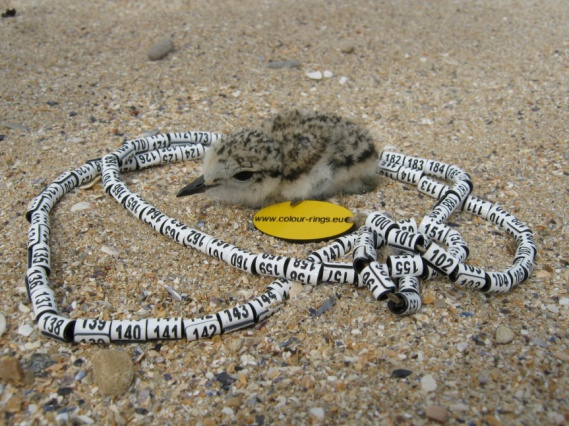 Survie adulte: le paramètre clé 
	Sa = 0.85    population stable
	Sa = 0.80    déclin de ~5% par an
21
[Speaker Notes: Survie apparente : survie x taux de retour
Protection des nids :  fidélité aux sites de repro.  ??]
Tests de puissance
Détecter une baisse de survie adulte de 5%
Source T.Chambert / Calao
situation actuelle
Suivi CMR : 2 variables 
Nombre d’oiseaux bagués chaque année
Nombre de suivis réalisés (entre mai et août)
22
Recommandations
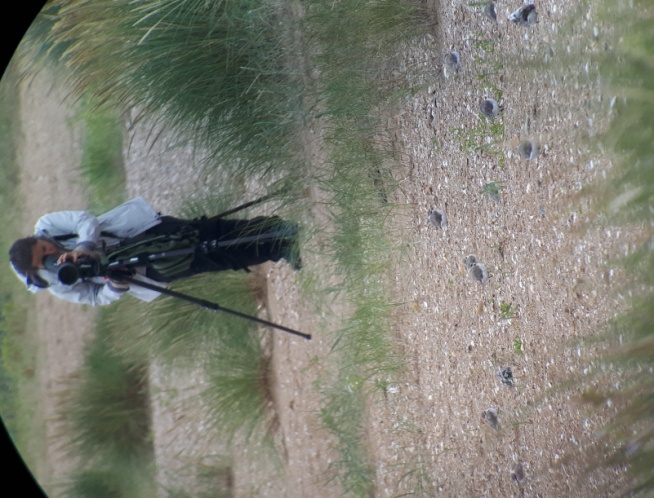 Baguage / suivi CMR
Méthode la plus fiable
Mais « coûteuse » 

Protocole:
Baguer ~50-70 oiseaux chaque année
Augmenter la couverture spatiale : cibler ~40-50 sites
Faire 3-4 suivis par site (en moyenne)
2-3 suivis sur les sites peu fréquentés 
5-6 suivis sur les sites plus fréquentés
Répartir les suivis entre Mai et Août
Depuis 2008
23
[Speaker Notes: La plus fiable… pour faire de la veille sur une espèce longévive

Protocole: recomm. générale
Baguer un peu moins
Faire plus de suivis ! (surtout suivre plus de sites)]
Méthode: simulations
Cycle de vie  Projections démographiques sur 50 ans
Scénarios de gestion : on varie le % de nids protégés

Prise en compte de :
Stochasticité démographique
Stochasticité environnementale
Incertitude sur les valeurs paramètres

Résultats obtenus:
Taux de croissance (λ) moyen : λ = 1  population stable
Probabilité d’extinction au bout de 50 ans
Taille de la population au bout de 25 et 50 ans
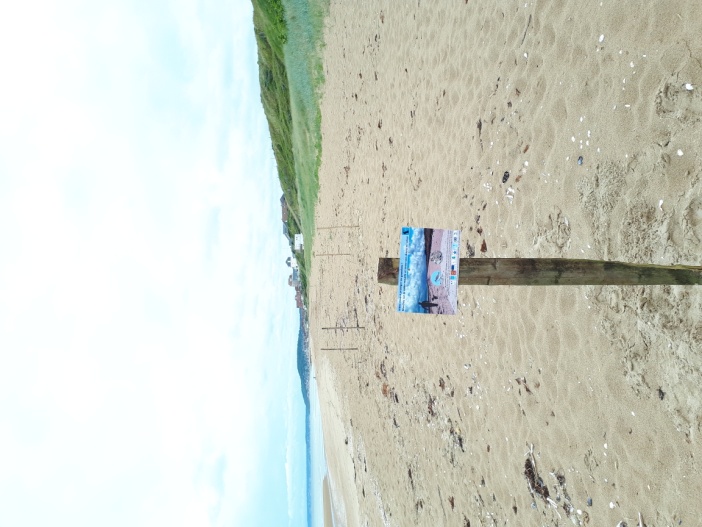 24
Comparaison de scénarios de gestion
Avec une survie à 0,85 (moy. actuelle)
25
Comparaison de scénarios de gestion
Avec une survie à 0,77 (comme en 2008)
26
Effet de la survie adulte
Avec protection de 31% des nids
27
A retenir
Population normande : bon état, taux de croissance de 0,996 à 1,068, risque d’extinction à 50 ans quasi nul (0.2 %).
Survie adulte 0,85, survie jeune 0,40.
Sans protection des nids (30 %), taux de croissance passe à 0,972 et entraine un déclin de 3 % par an de la population et risque d’extinction de plus de 60 % d’ici 50 ans.
Enclos judicieux = productivité à 0,71 poussin/nid soit 50 % de plus qu’un nid non protégé.
Population normande stable = 2,69 œufs/nid, 0,49 poussin par nid, 0,30 poussin à l’envol.
Le GCI la culture de l’échec : taux succès des nids : 22%, taux éclosion : 18 %, taux d’envol 67 %.
AG du CRBPO– 11 mars 2023- Paris
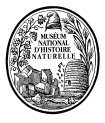 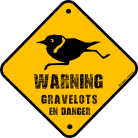 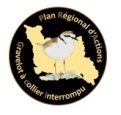 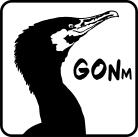 28
Merci à tous et notamment aux 260 lecteurs
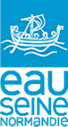 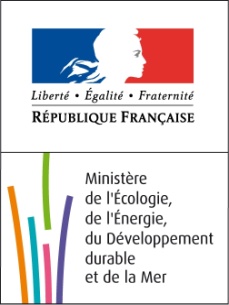 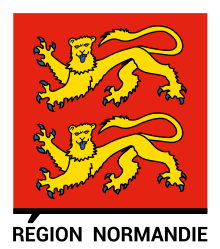 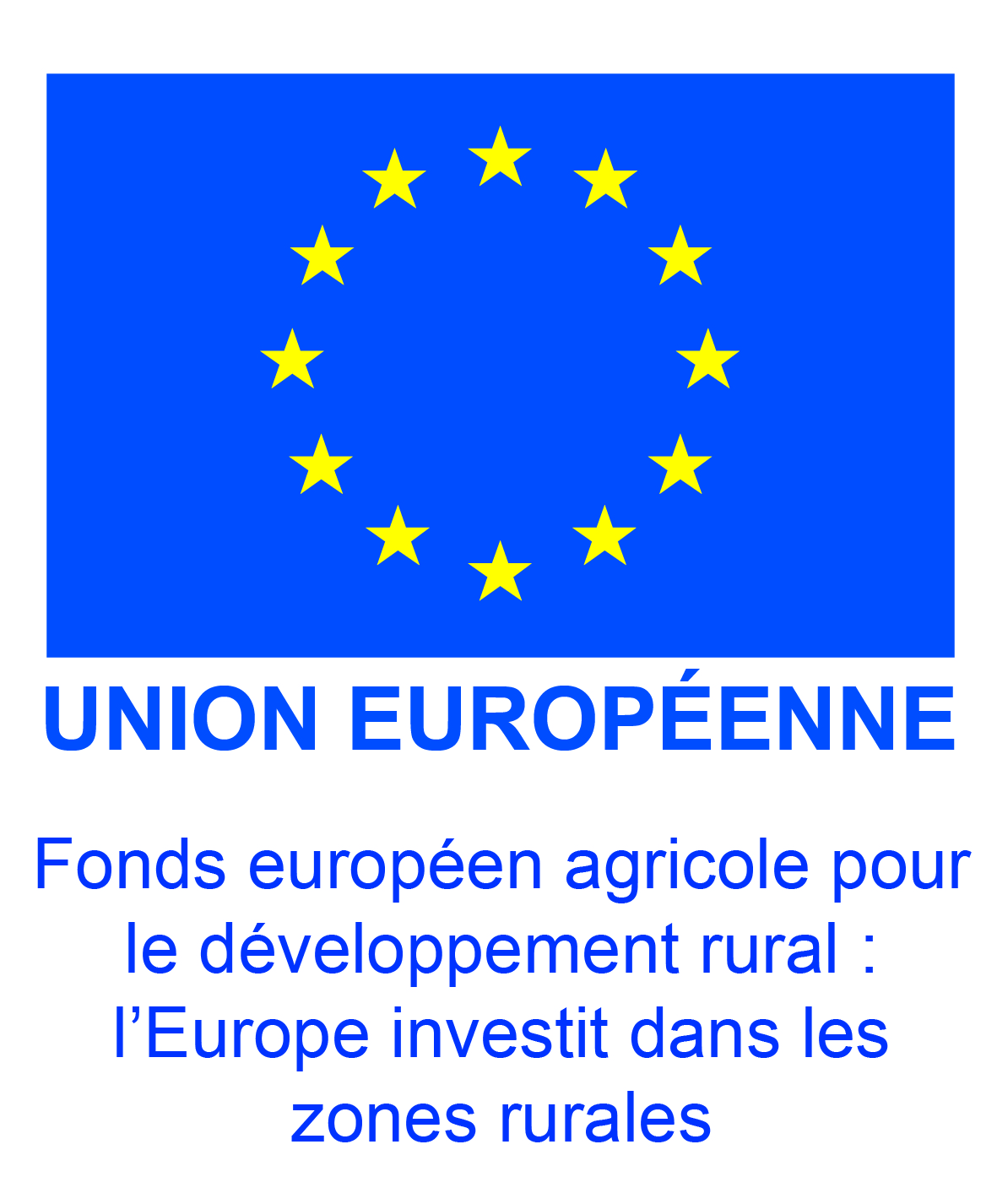 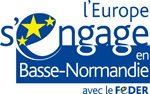 AG du CRBPO– 11 mars 2023- Paris
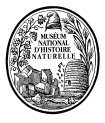 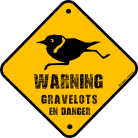 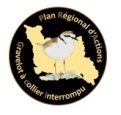 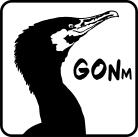 29